Na hÁbhair Scoile      Réamhobair
Féach ar na hábhair scoile seo thíos. An bhfuil siad ar fad ar fáil i do scoil féin?





Adhmadóireacht
Eacnamaíocht Bhaile 
Teicneolaíocht 
Oideachas Saoránach Sóisialta Polaitiúil
Mata
Gaeilge
Tíreolaíocht 
Gearmáinis
Oideachas Sóisialta, Pearsanta agus Sláinte
Reiligiún 
Fraincis
Stair
Staidéar Gnó 
Spáinnis
Ealaín 


An bhfuil aon ábhar nach bhfuil sa liosta?

An ndéanann tú féin agus an duine in aice leat na hábhair chéanna?
Na hÁbhair Scoile	     Éisteacht
Éist le Jaic ag cur síos ar na hábhair scoile a dhéanann sé agus
líon na bearnaí.

Aoife: 	Tá tú sa chéad bhliain anois, a Jaic.

Jaic:    	Táim.

Aoife: 	An bhfuil i bhfad níos mó ábhar á dhéanamh
		anseo agat anois ná mar a bhí sa bhunscoil?

Jaic:   	Tá i bhfad níos mó ábhar. __________________, 	ealaín, P.E., __________________,  	__________________, nó __________________.

Aoife: 	An ndéanann tú eacnamaíocht bhaile?

Jaic:     	Ní dhéanaim.

Aoife:  	Ní dhéanann? Cad a dhéanann tú ina ionad?

Jaic: 	Déanaim ceol.

Aoife: 	Ó ceol. An-mhaith. An seinneann tú aon
		__________________ tú féin?

Jaic:     	Seinnim an __________________.
Na hÁbhair Scoile	               Éisteacht
Éist le Jaic arís, an raibh an ceart agat?

Aoife: 	Tá tú sa chéad bhliain anois, a Jaic.

Jaic:    	Táim.

Aoife: 	An bhfuil i bhfad níos mó ábhar á dhéanamh
		anseo agat anois ná mar a bhí sa bhunscoil?

Jaic:   	Tá i bhfad níos mó ábhar. Eolaíocht, ealaín, P.E., 	adhmadóireacht, teicneolaíocht nó ceol.

Aoife: 	An ndéanann tú eacnamaíocht bhaile?

Jaic:     	Ní dhéanaim.

Aoife:  	Ní dhéanann? Cad a dhéanann tú ina ionad?

Jaic: 	Déanaim ceol.

Aoife: 	Ó ceol. An-mhaith. An seinneann tú aon
		uirlis tú féin?

Jaic:     	Seinnim an pianó.
Na hÁbhair Scoile 	               Iarphlé 1
Pléigh na ceisteanna seo leis an duine in aice leat.

Cad as é Jaic – Ciarraí, Gaillimh, Dún na nGall, nó áit éigin eile sa tír? Conas a dhéanfá amach cad as é?

Cén slite eile a deirtear ‘to play’ (an instrument) as Gaeilge? Cén leagan a úsáideann tusa?

Féach ar an tslí a fhreagraíonn Jaic na ceisteanna a chuireann Aoife air – ní úsáideann sé ‘sea’ agus ‘ní hea’ in aon chor agus sin comhartha gur cainteoir an-mhaith Gaeilge é! An bhfuil a fhios agat cén fáth é sin?
Na hÁbhair Scoile 	   	      Iarphlé 2
Bí ag obair leis an duine in aice leat agus breac síos cén t-ábhar scoile atá i gceist sna pictiúir. Scríobhaigí 3 rud atá le feiceáil sna pictiúir a thugann le fios cén t-ábhar atá i gceist.
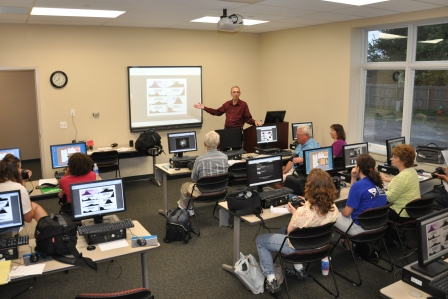